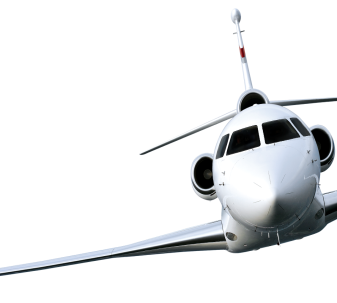 Aerospace Specific
NDT Training
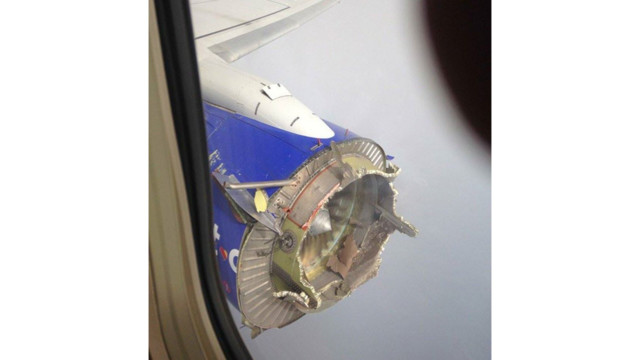 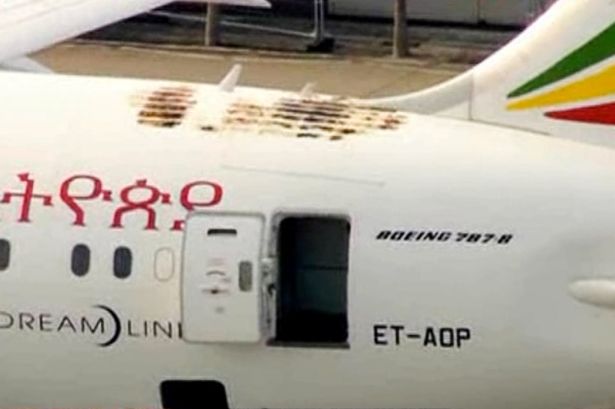 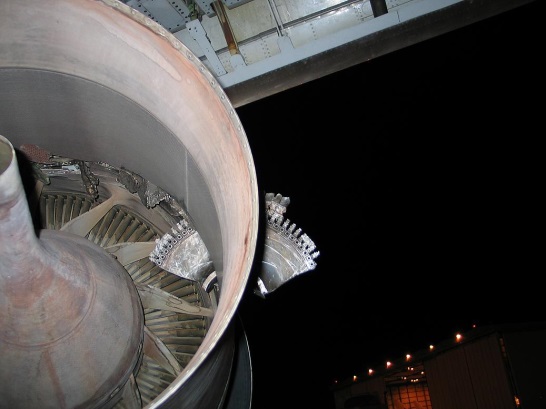 Aviation NDT is not like industrial NDT
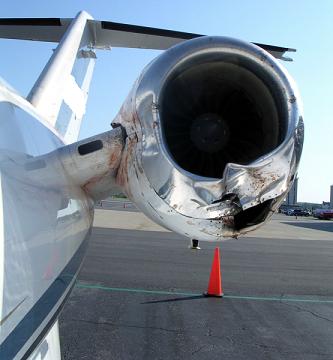 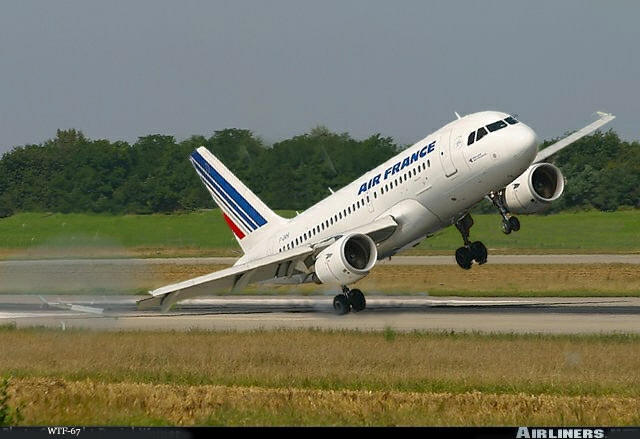 AA&S Conference , 22-25 May, 2017
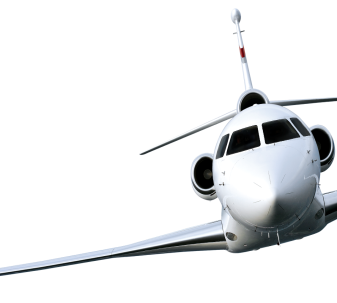 Aerospace Specific
NDT Training
The In-Service Environment
Much more flexible environment than manufacturing

They often see a wide variety of aircraft, old and new

Inspectors are certified in a method, but often use only a few select techniques on a regular basis

Maintenance manual techniques may be confusing and require interpretation

No formalized refresher training
-  3
AA&S Conference , 22-25 May, 2017
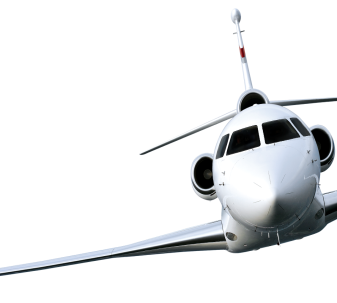 Aerospace Specific
NDT Training
Performance
420 sites that contained 68 defects

No technician found all the defects

Defects detected ranged from 29% to 71%

Missed cracks ranged in size from 0.058” to 0.286” (3 were over 0.100”) - safety

The false call rate (defect-free areas rejected) was as high as 19.4% - unnecessary maintenance
AA&S Conference , 22-25 May, 2017
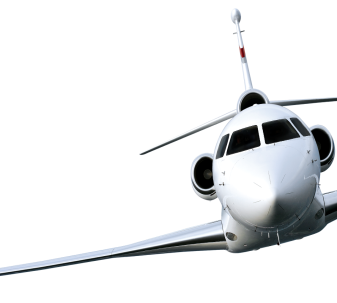 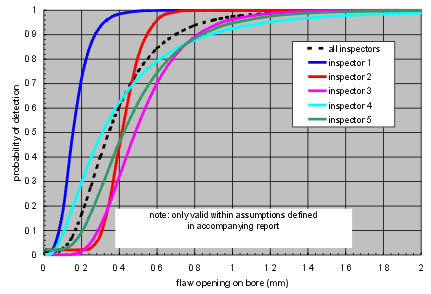 Variability
Aerospace Specific
NDT Training
Technician Variability
Average POD is 0.7 mm,
but technicians varied from 0.3 to 0.9 mm
AA&S Conference , 22-25 May, 2017
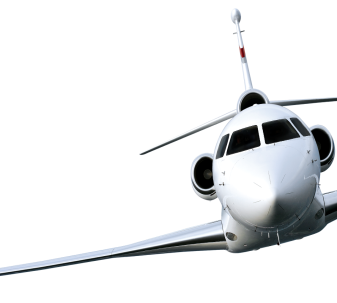 Aerospace Specific
NDT Training
Reliability Studies
Sandia PODs – demonstrated the wide variation in technician performance of 
Reliability study – 
best technician found 71% of flaws, lowest performance was 29%
missed cracks were in the range of 0.058” to 0.0286” (3 were over 0.100”)
False call rate was 19.4%
Exam results – only one or two in each class passed, most score in the 40s and 50s.
These results are not meant to imply that they don’t know what they are doing.  But they do emphasize the need for refresher training.
AA&S Conference , 22-25 May, 2017
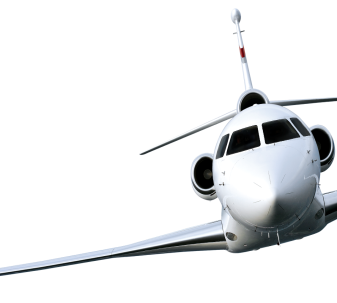 Aerospace Specific
NDT Training
Training & Certification
There are several specifications that govern the training and certification of NDT technicians.  NAS-410 is the one that is required by most GA OEMs. 

This covers a vast range of vehicles and environments and as a result, these minimums, while legal, are not intended to be sufficient for a particular vehicle type and environment. 

NDT training providers understandably focus on industrial NDT because that’s where the money is. Commercially available NDT schools do not deal with aerospace and don’t have sufficient specimens for practical exams
AA&S Conference , 22-25 May, 2017
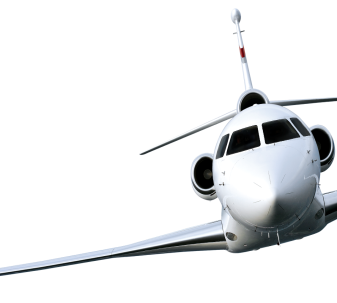 Aerospace Specific
NDT Training
The Need
Relevant Training
Aircraft Design
Static and Dynamic Stresses
Fail Safe / Damage Tolerant Concepts
In-Service Materials Issues (fatigue, corrosion, etc.)
Relevant Practical Exams
Test samples representative of products encountered on the job
Refresher Training
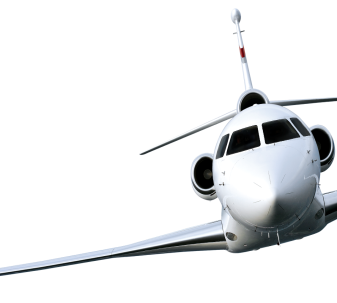 Aerospace Specific
NDT Training
In response to these issues (and to meet requirements of NAS-410) Dassault Falcon developed a refresher training program to include:
Aerodynamics, design, stress, fatigue, and corrosion

Emphasis on hands-on work with a wide variety of actual aircraft components

Composite M&P familiarization including specimen fabrication and actual damaged specimens
AA&S Conference , 22-25 May, 2017
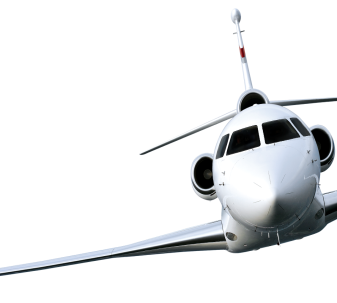 Aerospace Specific
NDT Training
ET/PT Refresher course,          4 days, once a year

UT/MT refresher course,           4 days, once a year

NDT of Composites course,     5 days, twice a year

Coordination with Structures Engineering

Establishment of an Aerospace Specimen Library
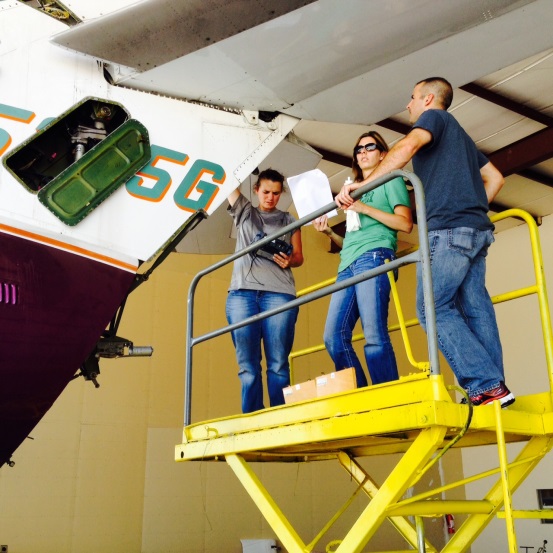 AA&S Conference , 22-25 May, 2017
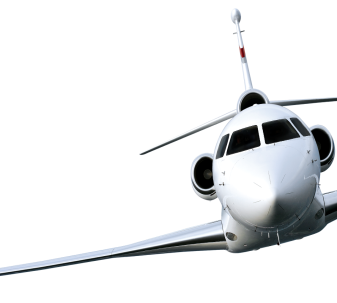 Aerospace Specific
NDT Training
Required of all DFJ shops, independent Authorized Service Centers, and independent NDT providers servicing Falcons

Must attend every three (3) years in each method certified

Since starting program have held 36 classes for approximately 290 students including USAF, RCAF, and RNLAF technicians 

Intended to address an engineering issue, not create a training business
AA&S Conference , 22-25 May, 2017
Questions?